April 23 – 25, 2024 • Orlando, FL
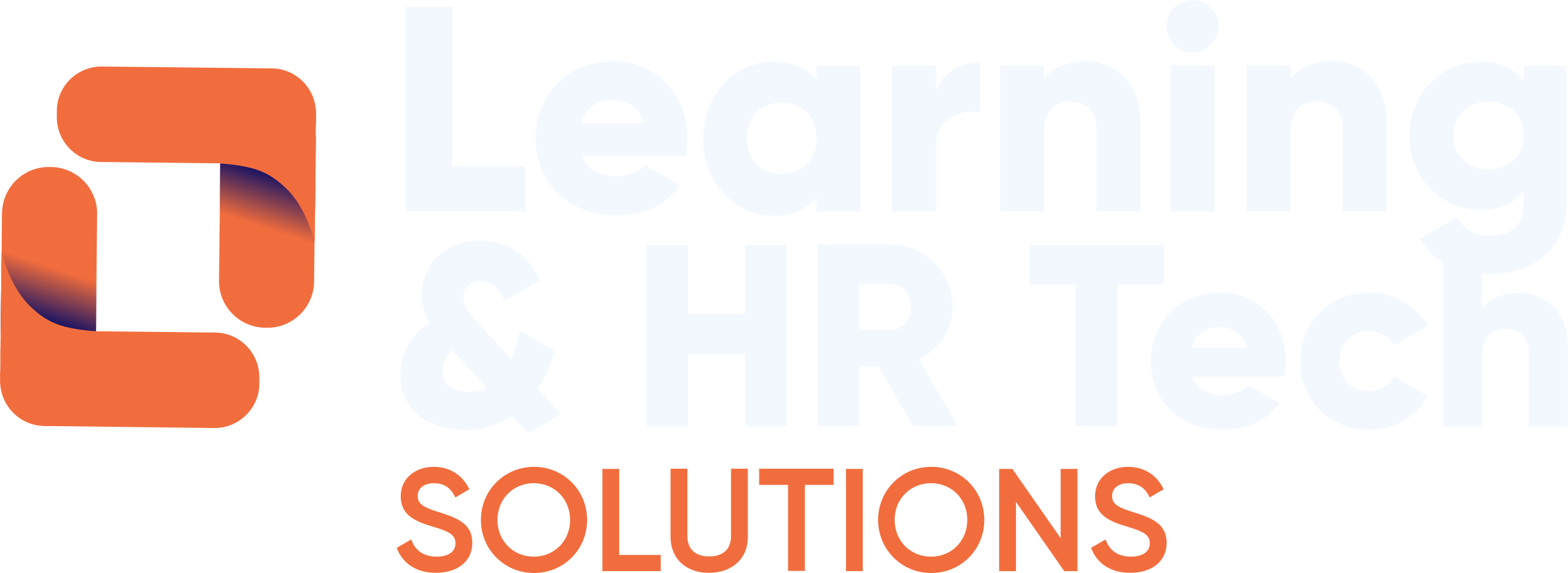 Title
Speaker
Company